Úvod do pŘEDMĚTU
Terminologie
Hodnoty (maslow)
Normalita /aBNORMALITA
Umberto ECO
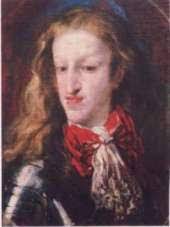 Artefiletika - ARTETERAPIE
„Arteterapii definuje Slavík(2021) jako psychoterapeutickou a psychodiagnostickou disciplínu, využívající k léčebným cílům formy a prostředky adekvátní uměleckým formám (v užším pojetí výtvarného umění, v širším i jiných uměleckých oborů).“
J. Slavík (2009) poukazuje na typickou oblast uplatnění umění, přesněji řečeno uměleckých aktivit, v níž se umění stává prostředkem k cílům, které jsou pokládány za prospěšné a hodnotné. V tomto kontextu se dá hovořit o umění jako prostředku poznávání a sebepoznávání, o nástroji pro dorozumění nebo odlišování mezi lidmi, způsob sdílení nebo porovnávání hodnot, příležitosti sebevyjádření či relaxace apod. - Artefiletika
filetika
Druhá část názvu „filetika“ označuje pojetí výchovy, které se snaží o propojení emocionálního, sociálního a intelektuálního rozvoje.
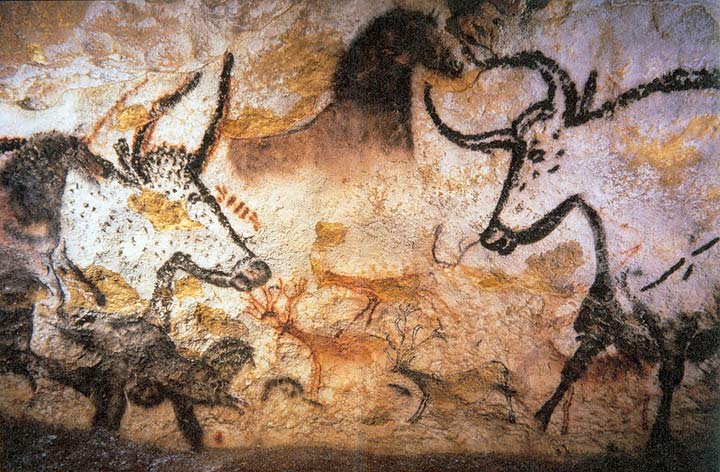 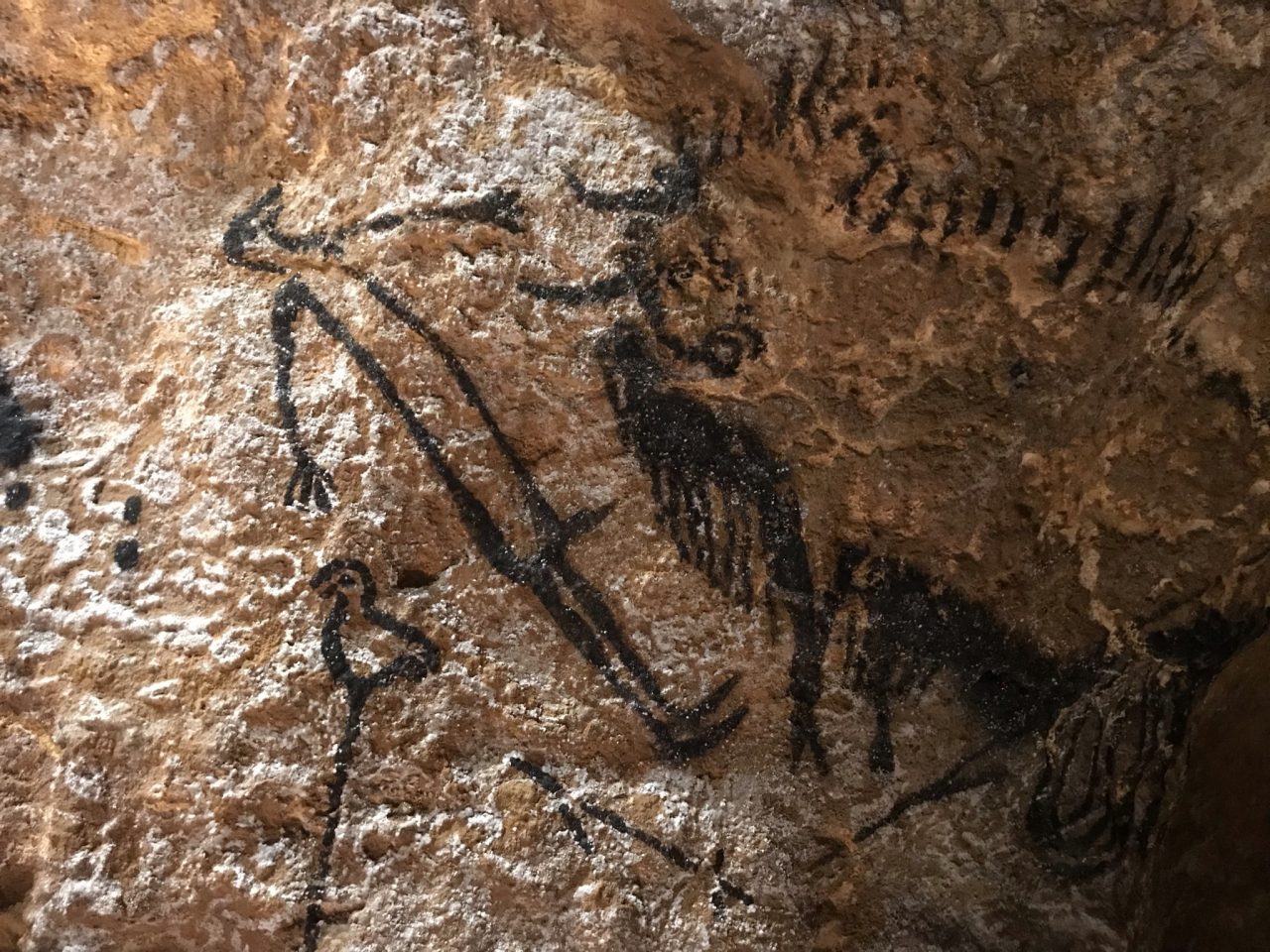 Zdroje pozNÁNÍ
Jako první použila ve svých pracích výraz „art therapy“ Margaret Naumburgová ve třicátých letech 20. století. Umění jako takové provází lidstvo od počátků.
Významnou měrou v rozvoji interpretace uměleckých děl, zejména duševně nemocných lidí přispěl zakladatel psychoanalýzy, Sigmund Freud. Kromě hledání obsahu a mapování nevědomí se snažil nalézt souvislosti mezi vědomým chováním a realitou a nevědomím. (Šicková – Fabrici, 2002)
Psycholog Carl Gustav Jung odhalil význam symbolů pro člověka, zejména pro pochopení významu svých vnitřních motivací prostřednictvím výkladu vlastních výtvarných děl. Tento postup využíval při léčbě duševně nemocných. (Šicková – Fabrici, 2002)
Ve svých teoretických východiscích se však arteterapie neomezuje pouze na psychologii a psychoterapii. Svou pozornost zaměřuje i k teorii umění, filozofii, teologii a dalším vědním oborům. (Šicková – Fabrici, 2002; Slavík, 2000)
Z hlediska aktivního zapojení klienta rozlišujeme arteterapii receptivní a produktivní. V receptivní arteterapii jde o vnímání uměleckého díla s určitým záměrem terapeuta. Prostřednictvím zážitku z uměleckého díla dochází k projekci vlastních emocí do uměleckého díla a objevování skrytých emocí. (Šicková – Fabrici, 2002)
V produktivní arteterapii je při práci využíváno konkrétních tvůrčích aktivit jednotlivců nebo skupin. (Sochor, 2020)
V současné době však stále ještě není v legislativě zakotvena profese arteterapeuta s přesným vymezením jeho kompetencí. 
Vzdělávání arteterapeuta v České republice je organizováno jako pětiletý psychoterapeutický výcvik České arteterapeutické asociace a jako forma vysokoškolského studia.
Trendy
Trend akcentující především diagnostické možnosti arteterapie a interpretaci výtvarných produktů klientů (analýza klientovy osobnostní struktury).
Trend, který nalézá terapeutický smysl ve výtvarné produkci jako takové (art for therapy), směřuje k zobecnění poznatků a souvislostí v kulturním kontextu.
Teoretická východiska interpretačních směrů v arteterapii lze nalézt v dynamické psychologii S. Freuda, C. G. Junga a Adlera.
Metody arteterapie
Arteterapii lze praktikovat formou individuální nebo skupinovou.
Při individuální terapii jde o navázání úzkého vztahu s klientem. 
Je užívána v případech, kdy je skupinová práce vyloučena z důvodu rušivého vlivu klienta na skupinu nebo skupiny na klienta.
Za hlavní výhody skupinové považuje vytváření vhodného zázemí pro (Leibnam, 2005):
procvičování sociálních interakcí,
vzájemnou podporu a pomoc při řešení problémů, 
poskytování zpětné vazby, nácvik různých rolí, sledování reakcí okolí, vzájemnou podporu a posilování. 
Při skupinové práci je rovněž snadnější odhalit skryté schopnosti, pěstovat v jednotlivých členech skupiny pocit zodpovědnosti za vlastní činnost v kontextu skupiny.
Je-li umělecký projev metodou,  může prostřednictvím tvorby  sloužit různým typům poznávání a mezilidského zprostředkování obsahů. Je zde ale podmínka splnění kritérií součinnosti a dialogu.

     V reálných lidských situacích platí, že všechny tři okruhy (umění jako předmět, tvorba a služba ) se protínají v DIALOGU
Metody arteterapie
IMAGINACE - Prostřednictvím představ se člověk může vracet zpět k různým životním situacím a nacházet v nich nové souvislosti využitelné v budoucím životě. Zvláště dětská fantazie je natolik silná, že malé děti mnohdy obtížně odlišují představy od reality.
Sebepochopení, diagnostický potencionál
Metodu animace lze velmi dobře využít při rozhovoru s dětmi. Dítě se ztotožní s určitou postavou, zvířetem nebo věcí, o níž vypráví příběh. Tímto způsobem lze získat informace.
Intimní rovina, psychoterapeutický aspekt
Např. kresba s následným rozhovorem,…
Další ze zajímavých metod sloužících k sebepoznání a pochopení uspořádání vnitřního světa je metoda koncentrace, při které se využívají mandaly. Tuto metodu lze využívat ke zklidnění a tréninku koncentrace pozornosti zejména u hyperaktivních dětí.
Mandaly (např. Jung)
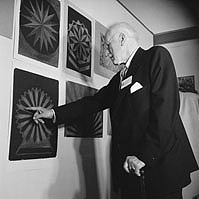 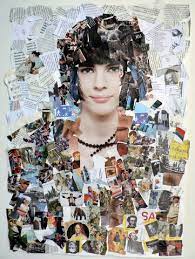 Metoda restrukturalizace spočívá v rozčlenění dosavadních životních zkušeností a významných událostí do jednotlivých střípků a jejich opětném skládání do nového celku. Prostřednictvím nové mozaiky vznikají i nové souvislosti a dochází k přehodnocení těch dosavadních.
Zdroj: https://adbud.htmloc.pub/queue/vyuiti-tvorby-a-interpretace-kolai-v-pregradualni-piprav-
Jako integrační prvek mezi arteterapii receptivní a produktivní lze chápat metodu transformace, která spočívá v přenesení literárního, hudebního nebo pohybového díla do díla výtvarného. Lze ji využít pro rozvoj tvořivosti, fantazie a propojení různých smyslových vjemů u dětí i dospělých.
Ilustrace,…..
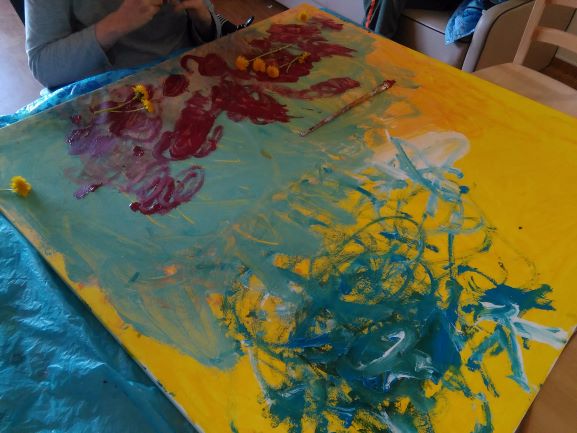 Metoda rekonstrukce je založena na obnovení díla z fragmentu, případně poskládání fragmentů do jednotného celku. Velmi oblíbenou u dětí je dokreslování okopírovaných fotografií, portrétů, případně ilustrací z knih, které jsou rozděleny na části, každý dostane jednu část, kterou se snaží doplnit.
užití barev
Vnímání barev závisí na individuálním barvocitu člověka, na momentálním emocionálním rozpoložení, na světelných a barevných podmínkách okolí.
Červená:  vitalita, životní síla, oheň, revoluce, v mladším věku obvykle preferována většinou dětí, u starších dětí hyperaktivita, agresivita
Hnědá: barva země, pokory, askeze, solidnost, trpělivost, spolehlivost, síla, zodpovědnost, pomoc blízkým, na druhé straně preferována i depresivními lidmi
Menší děti mají tendenci k náhodnému užívání barev, které může souviset s tím, jak se učí jednotlivé barvy rozlišovat. 
Malé děti preferují syté, výrazné barvy, postupem času začínají „objevovat“ pastelové odstíny k vyjádření dynamiky obrázků. 
Významným zážitkem pro mladší školní děti bývá zážitek z míchání barev a vytváření vlastních barevných odstínů, zejména v kombinaci s hmatovým vjemem – malba prsty, otisky dlaní apod.
Pro diagnostické účely je užívána kresba spontánní, kdy dítě samo nakreslí vlastní kresbu a záměrná, kdy dítě vyzveme k nakreslení určitého objektu.
Viz jednotlivé období vývoje kresby.